When elephants fight, it is the grass that suffers
May 2025
KEY MESSAGES
Trump’s tariffs introduce additional uncertainty into an already complex world
Appropriate portfolio diversification is more important than ever given the increased likelihood of unintended consequences
Sanlam Private Wealth can help you manage the offshore component of your investments appropriately
1
Trump & Tariffs
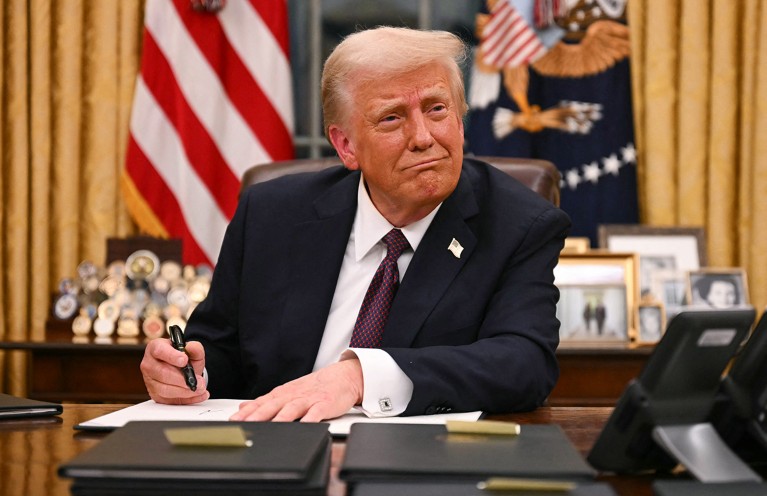 Anyone who didn’t expect tariff increases from Trump wasn’t concentrating. 

BUT few would have expected such ill-considered actions
GLOBAL TRADE WARS – HOW DID WE GET HERE?
Countries’ share of global manufacturing: 1995 vs now
Source: Deutsche Bank Research
[Speaker Notes: The loss of manufacturing share by the US and Western Allies to China over the past 30 years may now have gone too far.

For some reason, all politicians love manufacturing, and there is bipartisan support for reviving the U.S. manufacturing industry. Nevertheless, from Trump 1.0 to the Biden administration, the U.S. government has implemented a range of policies to encourage manufacturing businesses. These efforts have produced little impact. U.S. manufacturing as a share of GDP has continued to fall, along with manufacturing employment]
CONSUMER OF LAST RESORT – USA HAS BEEN ABSORBING EXCESS GLOBAL SAVINGS
US current account balance vs China/Japan/Germany excess savings
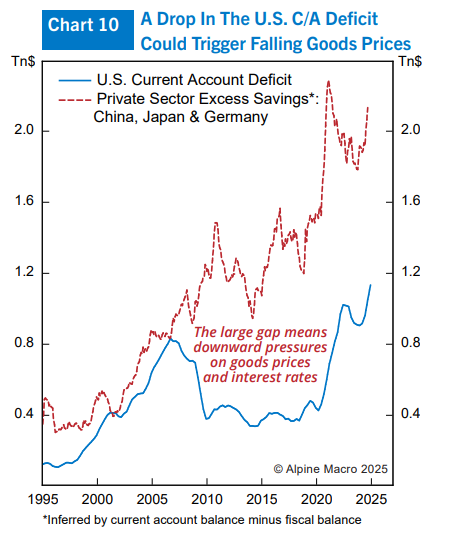 Source: Alpine Macro
BUT THE US FISCAL TRAJECTORY IS NOT SUSTAINABLE LONG TERM
US budget deficit
US Federal debt to GDP
Source: Congressional Budget Office
THE POTENTIAL SELF-REINFORCING NEGATIVE CYCLE
Price of goods imports to USA rises
Tariffs increase
Initial once-off inflation increase
Deflationary impact in year 2
Allows rate cuts
IMPACTS ON ZIMBABWE & OTHER FRONTIER MARKETS
Lower global GDP 
Less demand for resources
Fewer tourists
Lower oil price
Greater uncertainty means more demand for gold
A multi-polar world
Greater DM defense spending
Likely less focus on Africa
With collateral damage e.g. Lesotho
Increased urgency from Germany / China and others to stimulate their own economies
Nothing happens in isolation: governments have/will act
THE ‘POLICY PUT’ WAS ACTIVATED, BUT WHAT ONGOING DAMAGE?
THE MARKET DOESN’T LIKE THE UNCERTAINTY
Bloomberg US Policy Uncertainty Index; exceeding Trump 1.0
Source: Bloomberg
“Uncertainty is the friend of the buyer of long term values. The future is never clear; you pay a very high price in the stock market for a cheery consensus.” Warren Buffet
SO THE GOLD PRICE IS UP
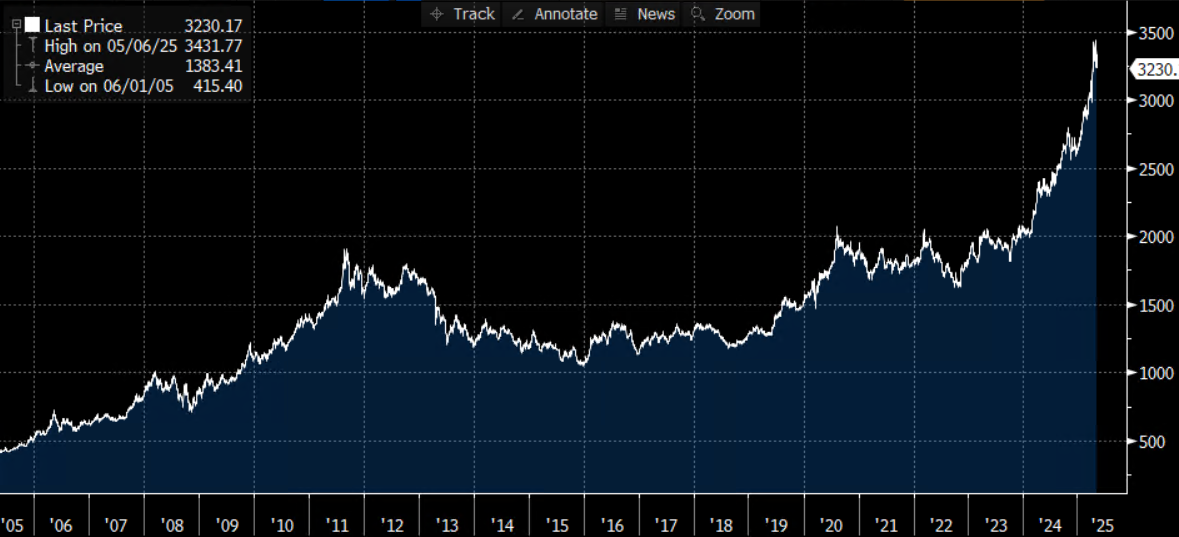 THE UNCERTAINTY IS IMPACTING CONFIDENCE. RISK OF A DOWNWARD SPIRAL
CEO and consumer confidence surveys
Source: Bloomberg
SO THE OIL PRICE IS DOWN (USD/BBL)
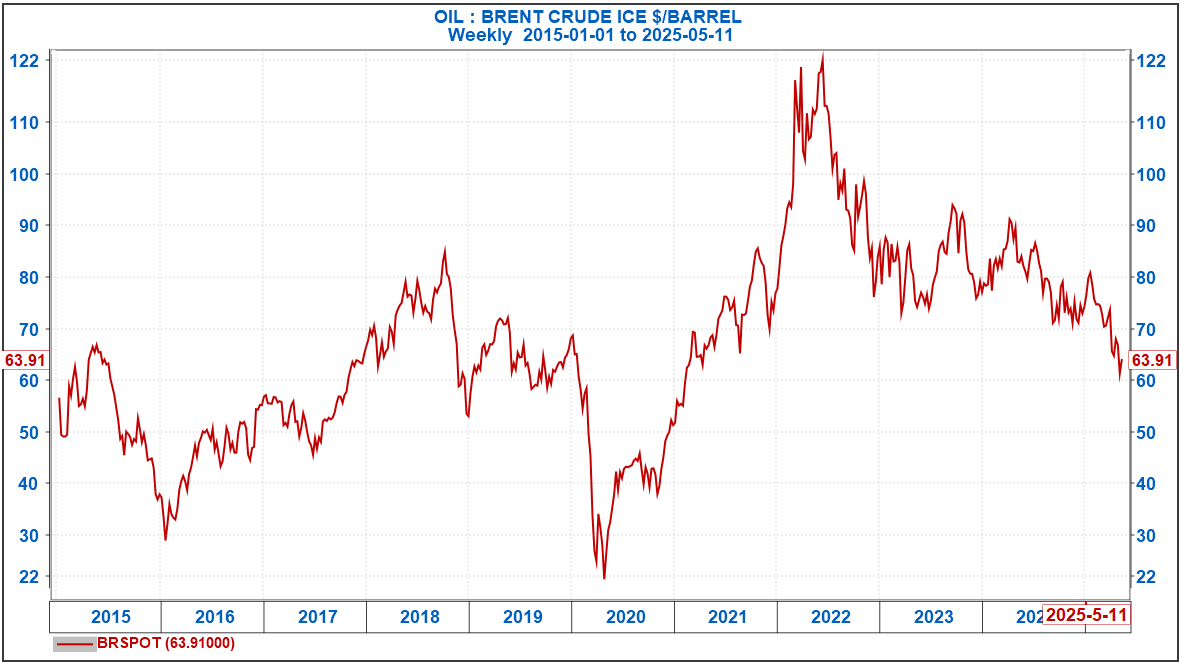 BUT THE SEQUENCING OF TRUMP ACTIONS IS IMPORTANT
Tariffs
Tax cuts
De-regulation
2
HOW THIS IMPACTS INVESTMENTS
MSCI WORLD INDEX – SHORT TERM
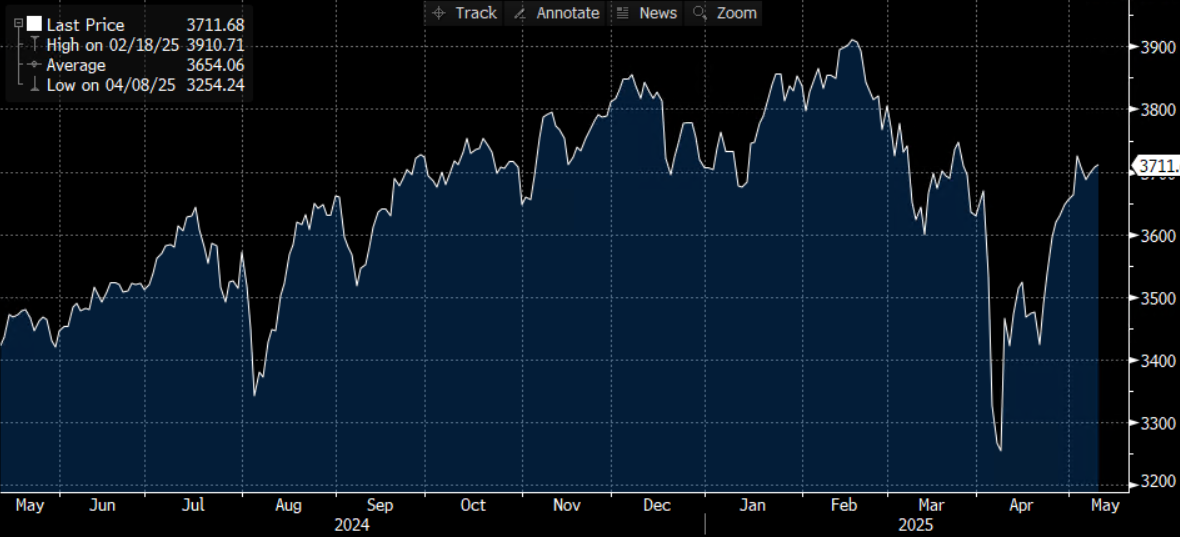 -17% in 6 weeks!
APRIL PANIC = OPPORTUNITY
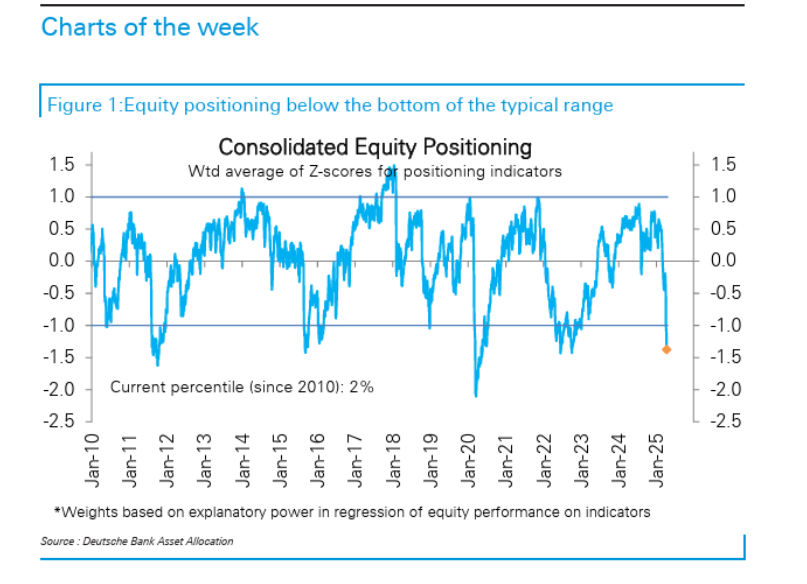 Emotion is the enemy of investment performance


We added to AMZN, MSFT & US mid-caps in April
MSCI WORLD FORWARD P/E IS EXPENSIVE AGAIN
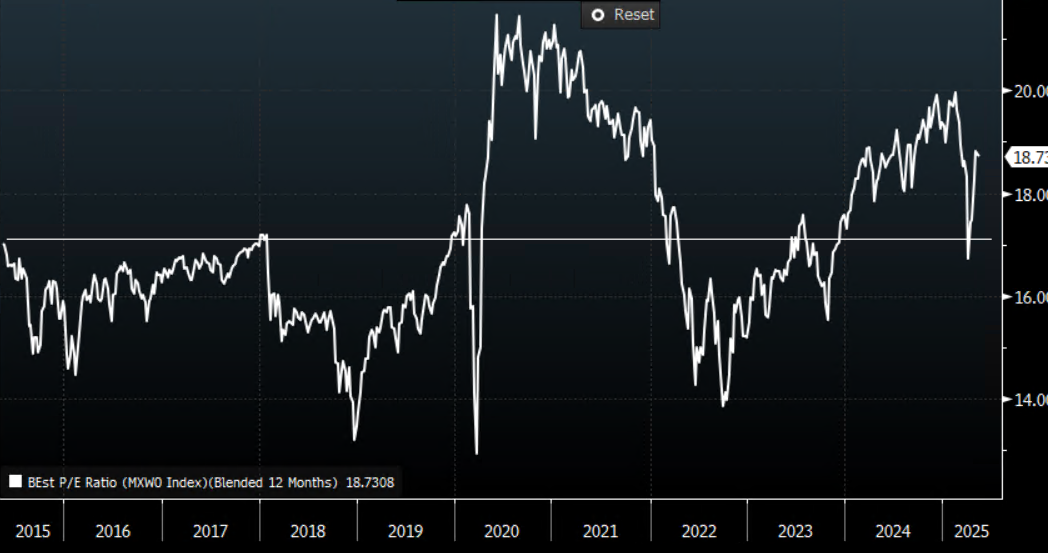 BUT ARE WE GETTING A US PRODUCTIVITY BOOM?
US Long-Term Productivity growth
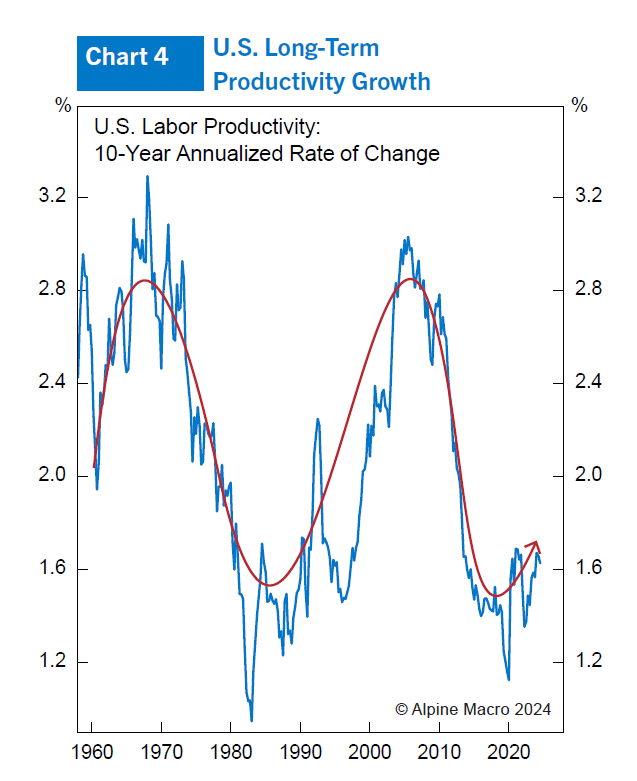 Ripe conditions: new technology (AI) + tight labour market
Great for economy – growth without inflation pressure
Increases the neutral risk free rate (r*)
Higher nominal growth + demand for capital
Source: Alpine Macro
GLOBAL BOND INDEX
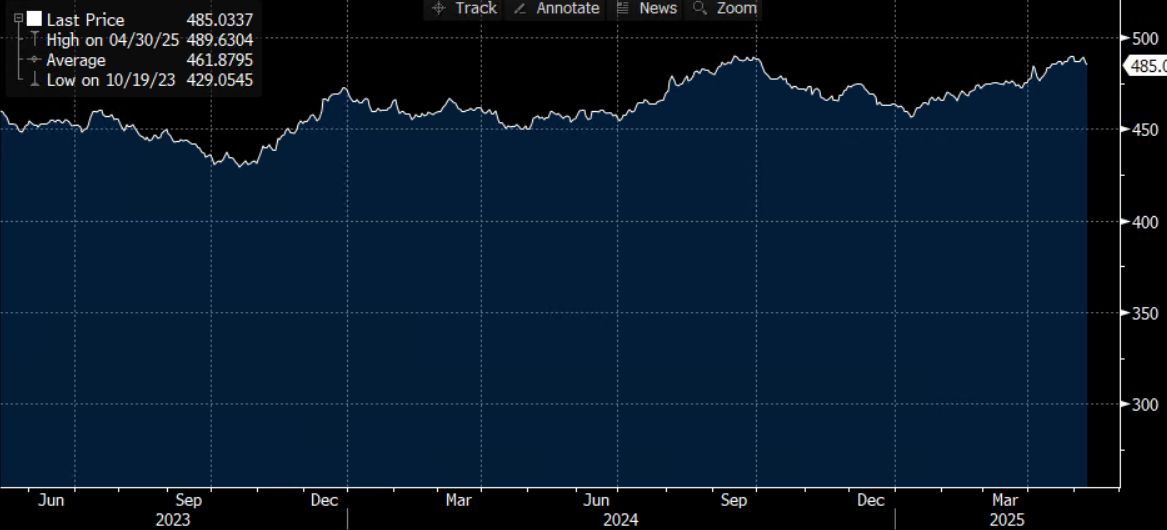 +2.9% in April
3
WHY OFFSHORE?
WHY OFFSHORE?
Diversification
Counters cyclicality of any single local economy
Zim is less than 0.5% of global GDP
Opportunity set
Exposure to the world’s great businesses
Exposure to different industries
Returns
Global equities >10% pa in USD last 10 years
Protection of hard currency
Liquidity
THE ROLE OF GLOBAL EXPOSURE FOR ZIMBABWEAN PENSION FUNDS
ASSET ALLOCATION: RETURN MULTIPLES OVER THE LAST 40 YEARS IN USD
4
PHILOSOPHY IN ACTION
SANLAM PRIVATE WEALTH’S INVESTMENT PHILOSOPHY IN A NUTSHELL
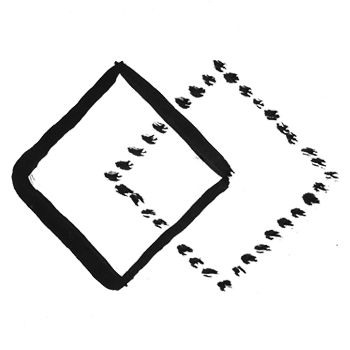 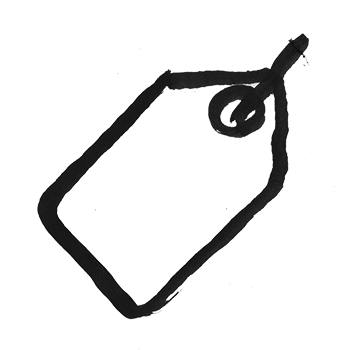 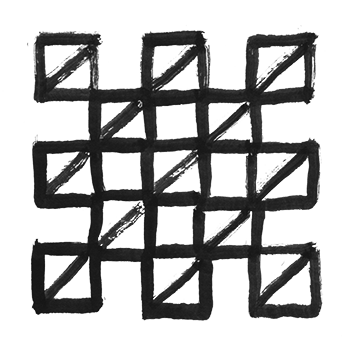 PERSPECTIVE
PATTERN
PRICE
Intrinsic value when dealing with asset

Price when thinking asset allocation – price triggers action
Correct perspective – defines price levels correctly
Pattern regularly repeats … still there is always some plausible theory that low prices will not follow high prices and vice versa
TRADE WAR EVENTS AND S&P 500 IN TRUMP’S FIRST TERM
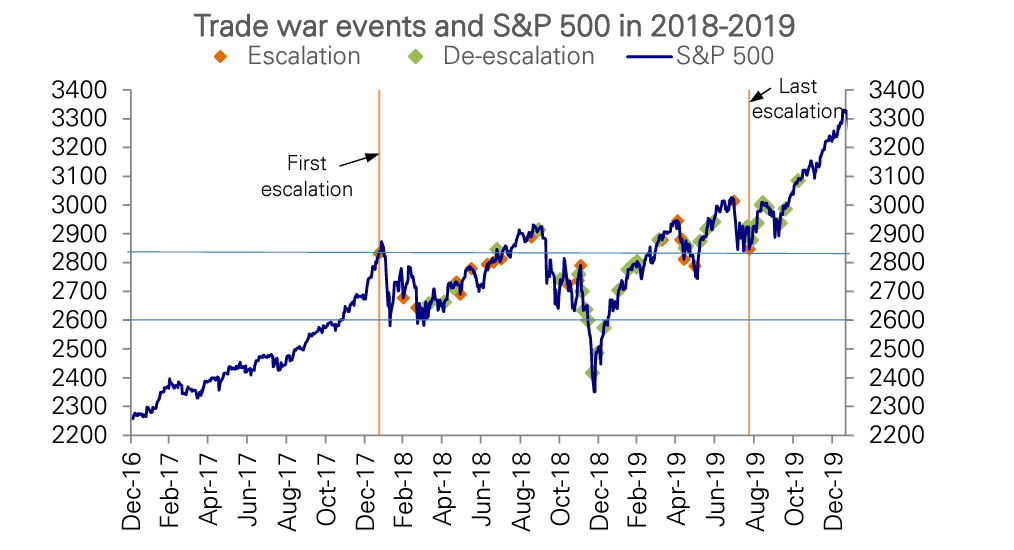 Source: Deutsche Bank Research
COMBINING QUALITY AND VALUE HAS BEEN A WINNING STRATEGY OVER TIME
Annualised excess returns since 1990 (win rate in brackets)
Source: Schroders QEP
STYLE POSITIONING OF SELECTED EQUITY FUNDS
Based on Z-scores vs the group
CROSS-CORRELATION
December 2018 – December 2024
Source: Morningstar Direct
SPW GLOBAL CAUTIOUS PORTFOLIO
Asset allocation
SPW GLOBAL CAUTIOUS PORTFOLIO
Performance in US$ (based to 100, net of all fees)
CONCLUSION
The USA’s previous economic path was not sustainable
Global uncertainty has increased materially
Confidence is a key variable
Sanity appears likely to prevail
Smart diversification of investments is key 
It is easier than ever to be surprised
Must understand the cross-correlation of portfolio assets
Sanlam Private Wealth can be your guiding partner for investing offshore
If you want to go fast, go alone. If you want to go far, go together.